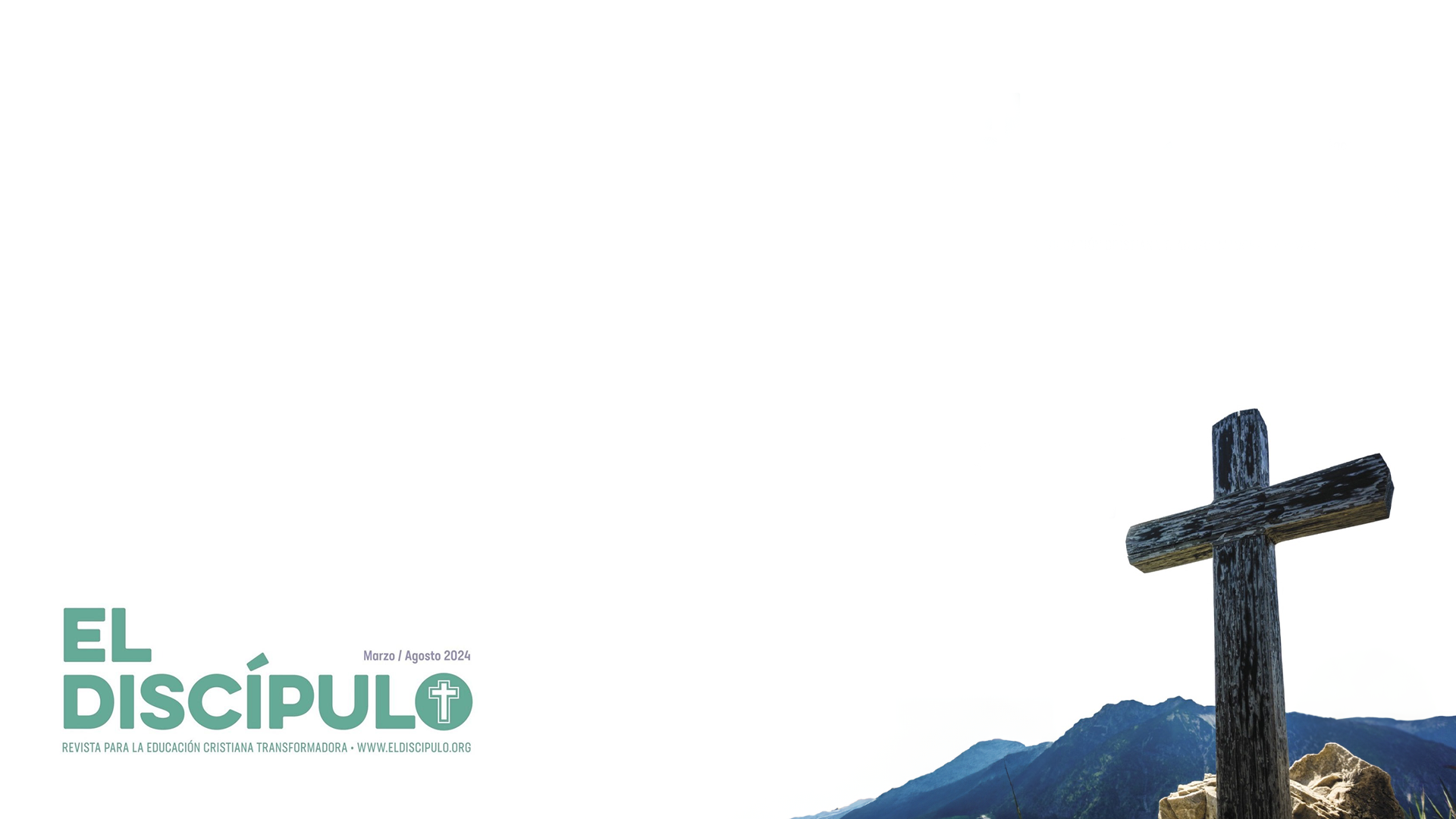 Lección 12Reconciliados con Dios Romanos 5.1-11
«Justificados, pues, por la fe, tenemos paz para con Dios por medio de nuestro Señor Jesucristo».
Romanos 5.1
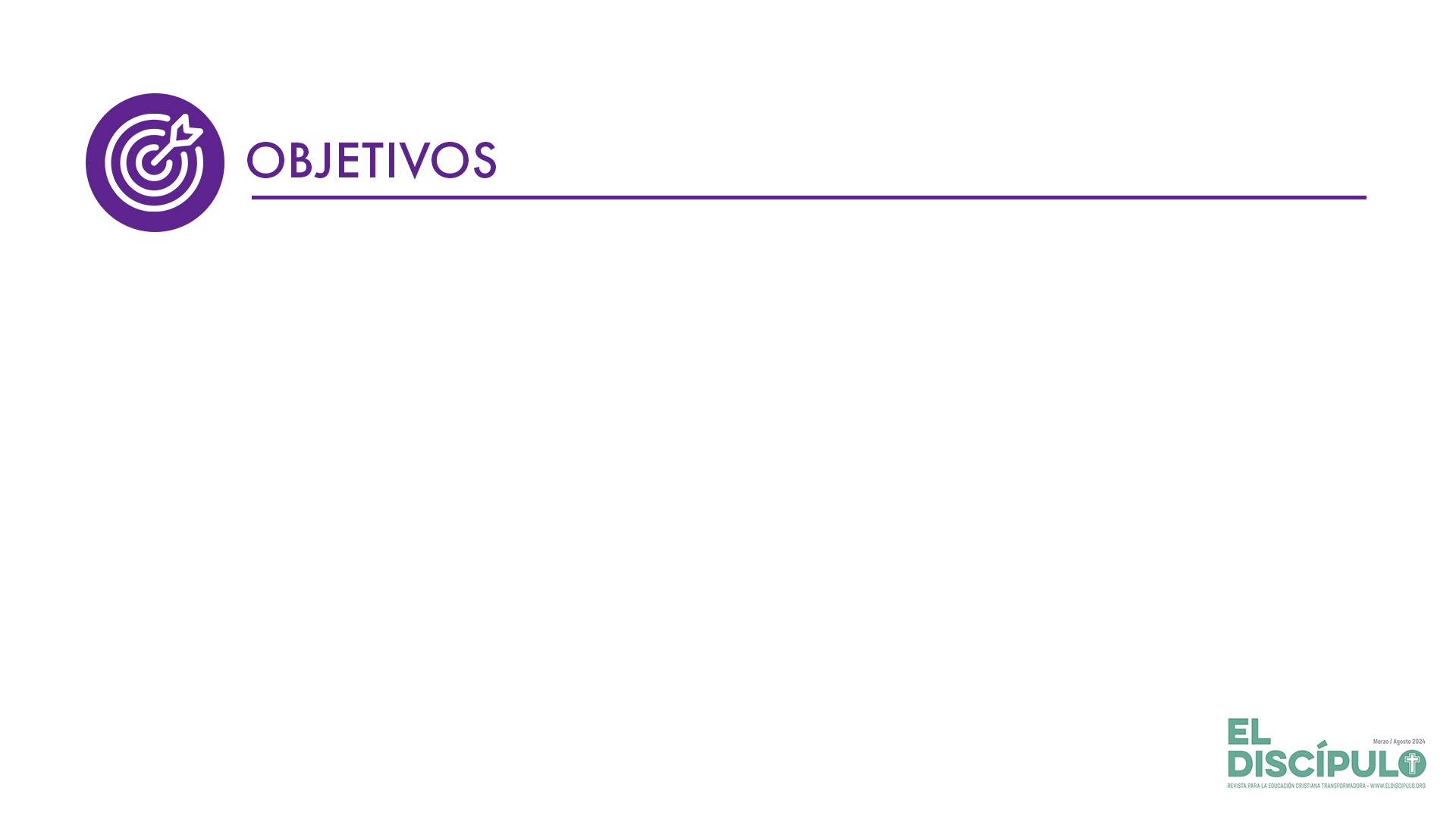 Reflexionar sobre la manera en que la justificación por la fe en Jesucristo potencia espiritualmente nuestra vida concediéndonos paz, esperanza y el amor incondicional de Dios. 
Considerar las dimensiones de la reconciliación por medio de Jesucristo al alcanzarnos en nuestra precariedad espiritual. 
Celebrar la manera en que somos salvos por la vida en Jesucristo mediante su resurrección.
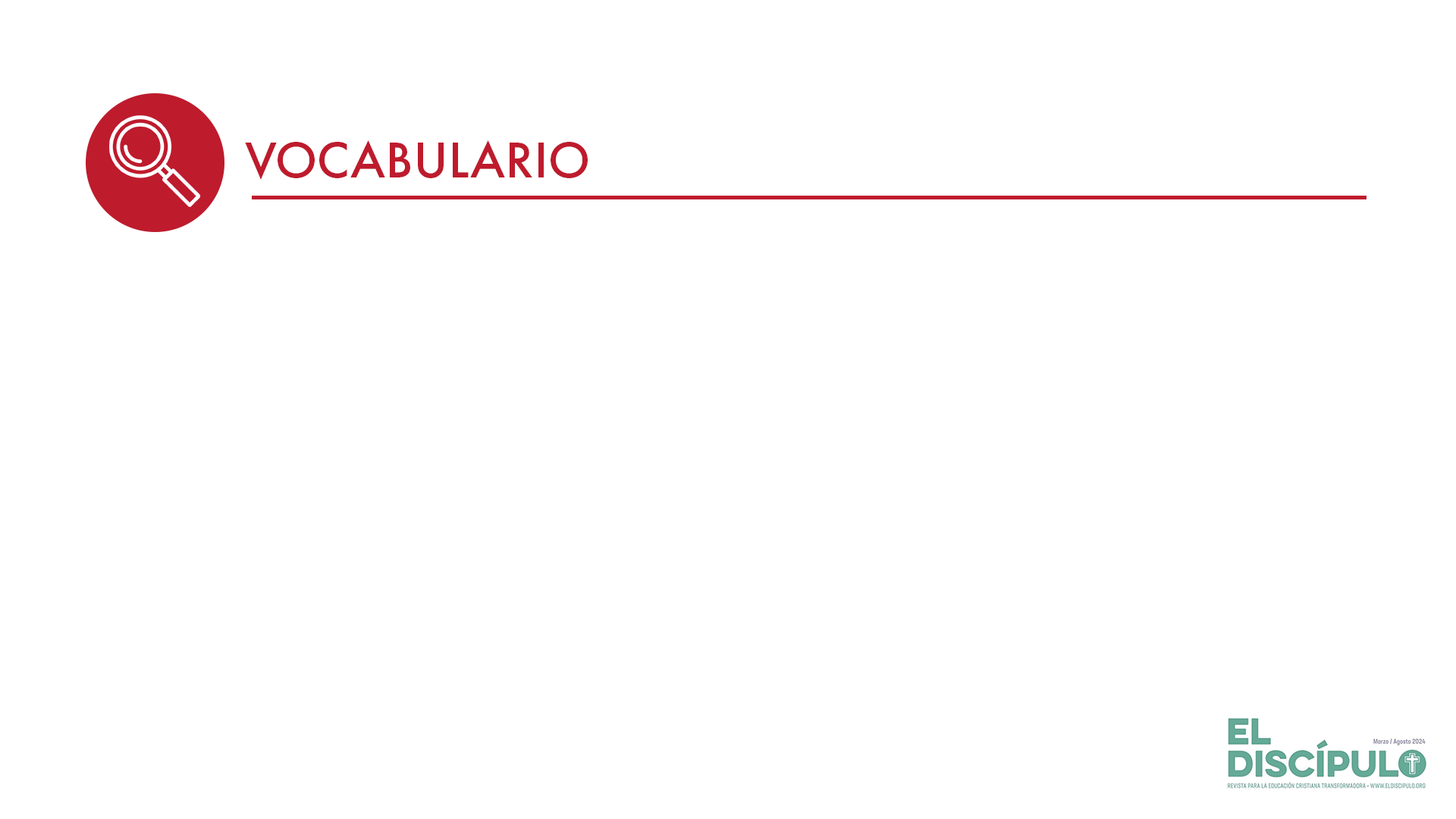 Reconciliación: En sentido general significa cómo personas enemistadas entre sí establecen una relación de paz, armonía y justicia. En la perspectiva paulina significa lo que Dios ha logrado con la muerte y resurrección de Jesús, restableciendo la comunión de los pecadores con él (Ro 5.10; 2 Co 5.18). Implica, también, el deber del pecador de aceptar el perdón divino y entrar en una nueva relación con Dios mediante Jesucristo. Tomado y parafraseado de Biblia Reina-Varela, Edición de Estudio, 1995.
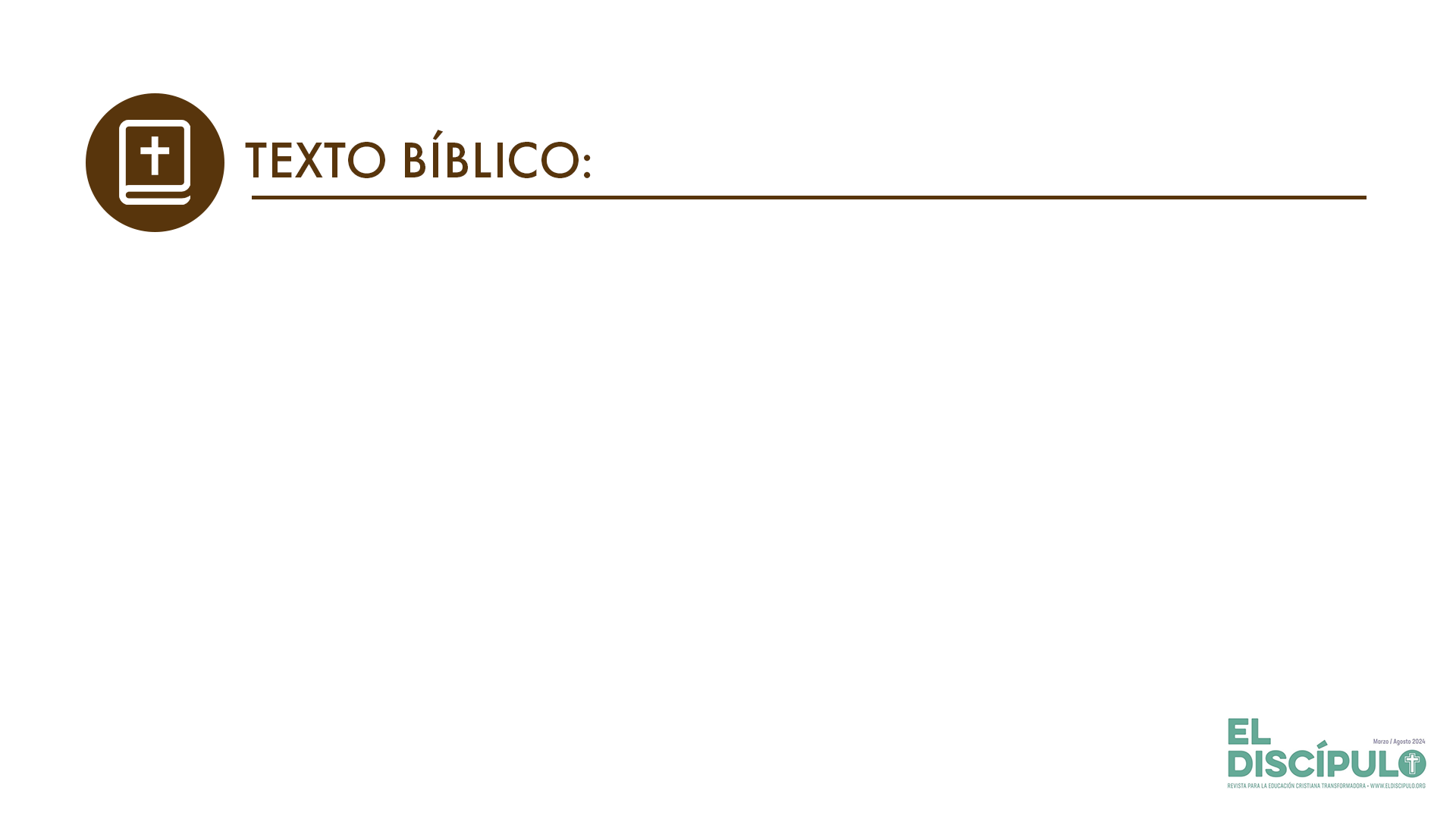 Romanos 5.1-11
VP

1 Puesto que Dios ya nos ha hecho justos gracias a la fe, tenemos paz con Dios por medio de nuestro Señor Jesucristo. 

2 Pues por Cristo hemos podido acercarnos a Dios por medio de la fe, para gozar de su favor, y estamos firmes, y nos gloriamos con la esperanza de tener parte en la gloria de Dios.
RVR

1 Justificados, pues, por la fe, tenemos paz para con Dios por medio de nuestro Señor Jesucristo, 

2 por quien también tenemos entrada por la fe a esta gracia en la cual estamos firmes, y nos gloriamos en la esperanza de la gloria de Dios.
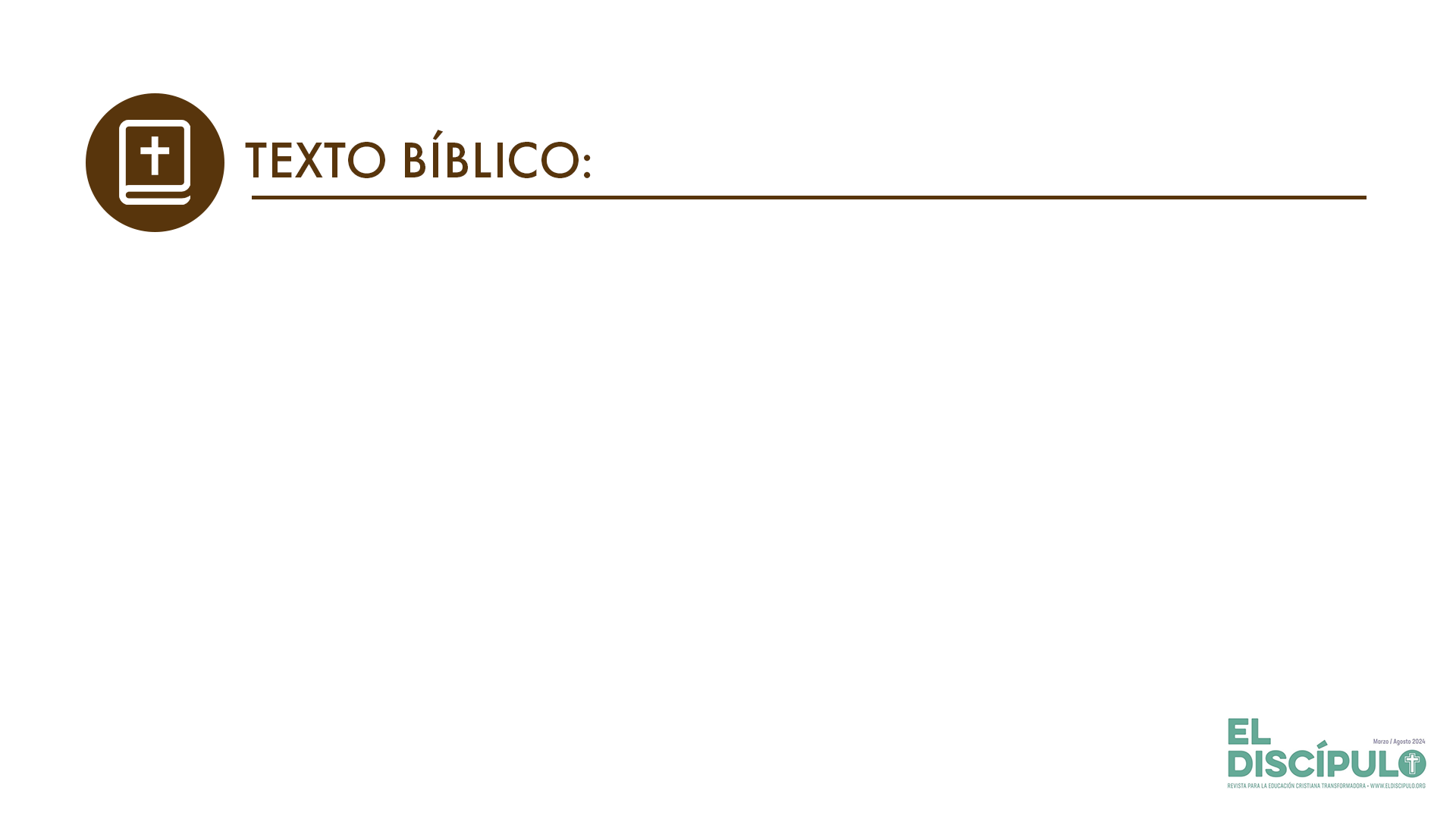 Romanos 5.1-11
VP

3 Y no sólo esto, sino que también nos gloriamos de los sufrimientos; porque sabemos que el sufrimiento nos da firmeza para soportar, 

4 y esta firmeza nos permite salir aprobados, y el salir aprobados nos llena de esperanza.
RVR

3 Y no sólo esto, sino que también nos gloriamos en las tribulaciones, sabiendo que la tribulación produce paciencia; 

4 y la paciencia, prueba; y la prueba, esperanza;
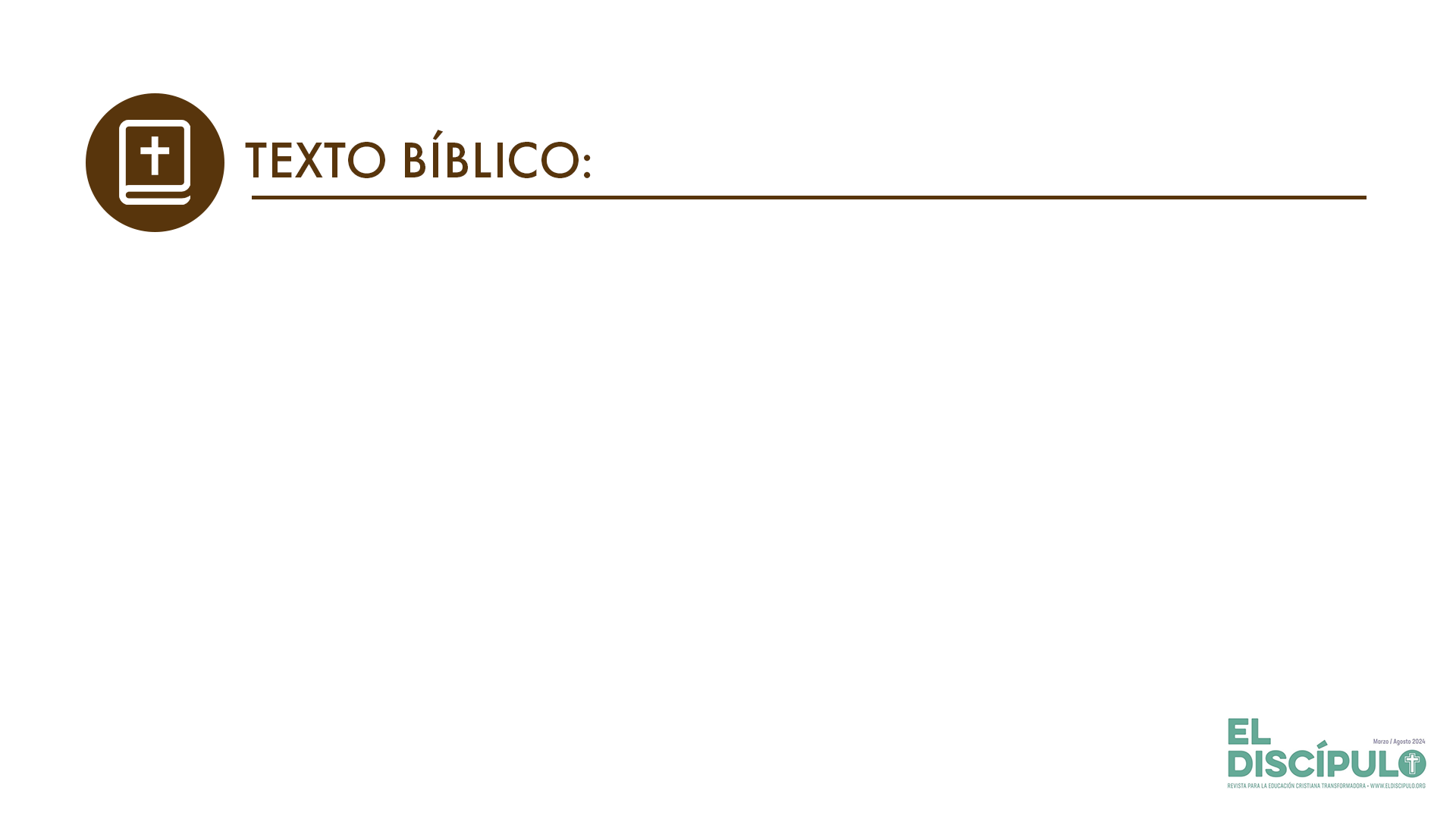 Romanos 5.1-11
VP

5 Y esta esperanza no nos defrauda, porque Dios ha llenado con su amor nuestro corazón por medio del Espíritu Santo que nos ha dado. 

6 Pues cuando nosotros éramos incapaces de salvarnos, Cristo, a su debido tiempo, murió por los pecadores.
RVR

5 y la esperanza no nos defrauda, porque el amor de Dios ha sido derramado en nuestros corazones por el Espíritu Santo que nos fue dado. 

6 Cristo, cuando aún éramos débiles, a su tiempo murió por los impíos.
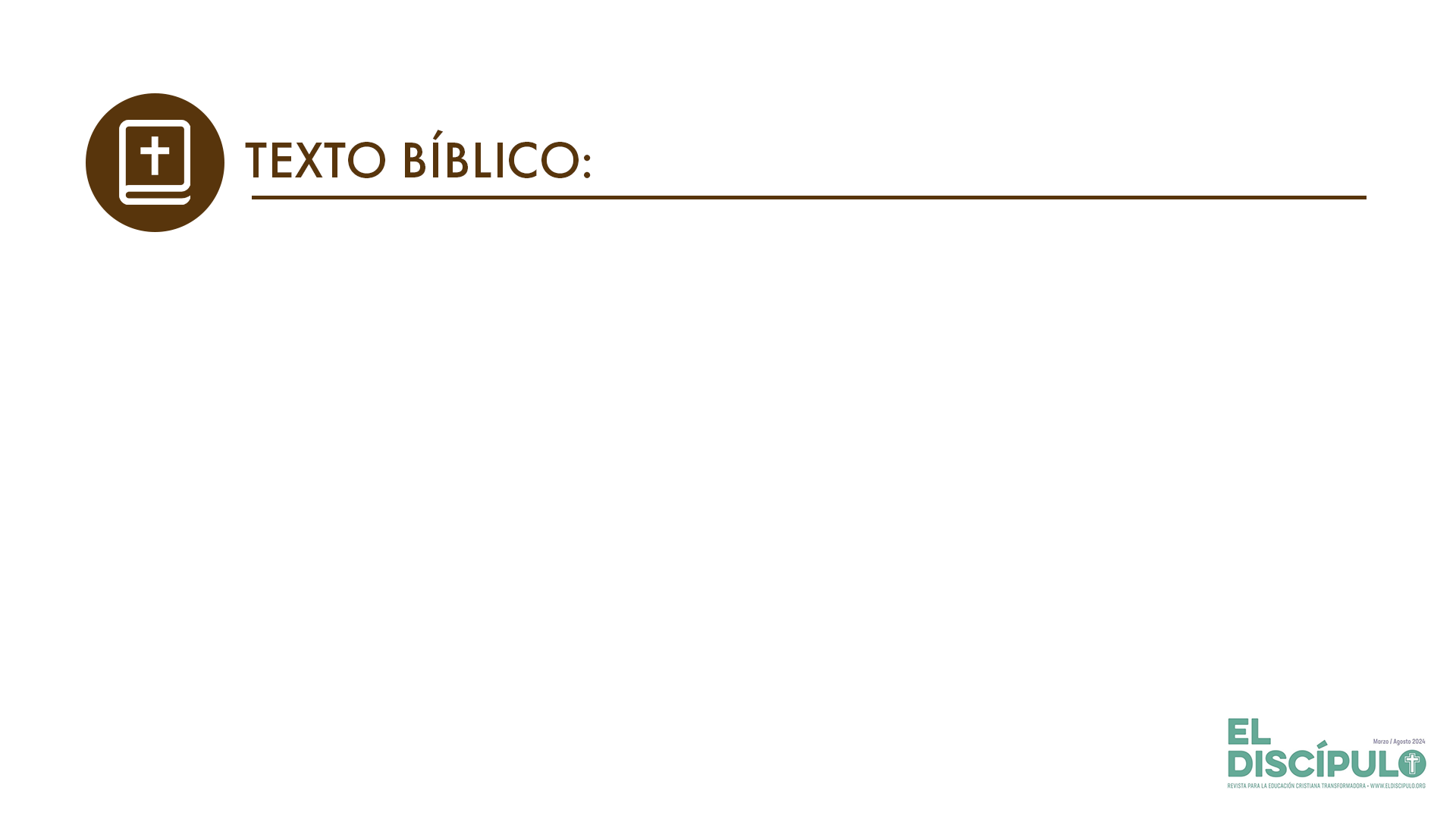 Romanos 5.1-11
VP

7 No es fácil que alguien se deje matar en lugar de otra persona. Ni siquiera en lugar de una persona justa; aunque quizás alguien estaría dispuesto a morir por la persona que le haya hecho un gran bien. 
8 Pero Dios prueba que nos ama, en que, cuando todavía éramos pecadores, Cristo murió por nosotros.
RVR

7 Ciertamente, apenas morirá alguno por un justo; con todo, pudiera ser que alguien tuviera el valor de morir por el bueno. 

8 Pero Dios muestra su amor para con nosotros, en que siendo aún pecadores, Cristo murió por nosotros.
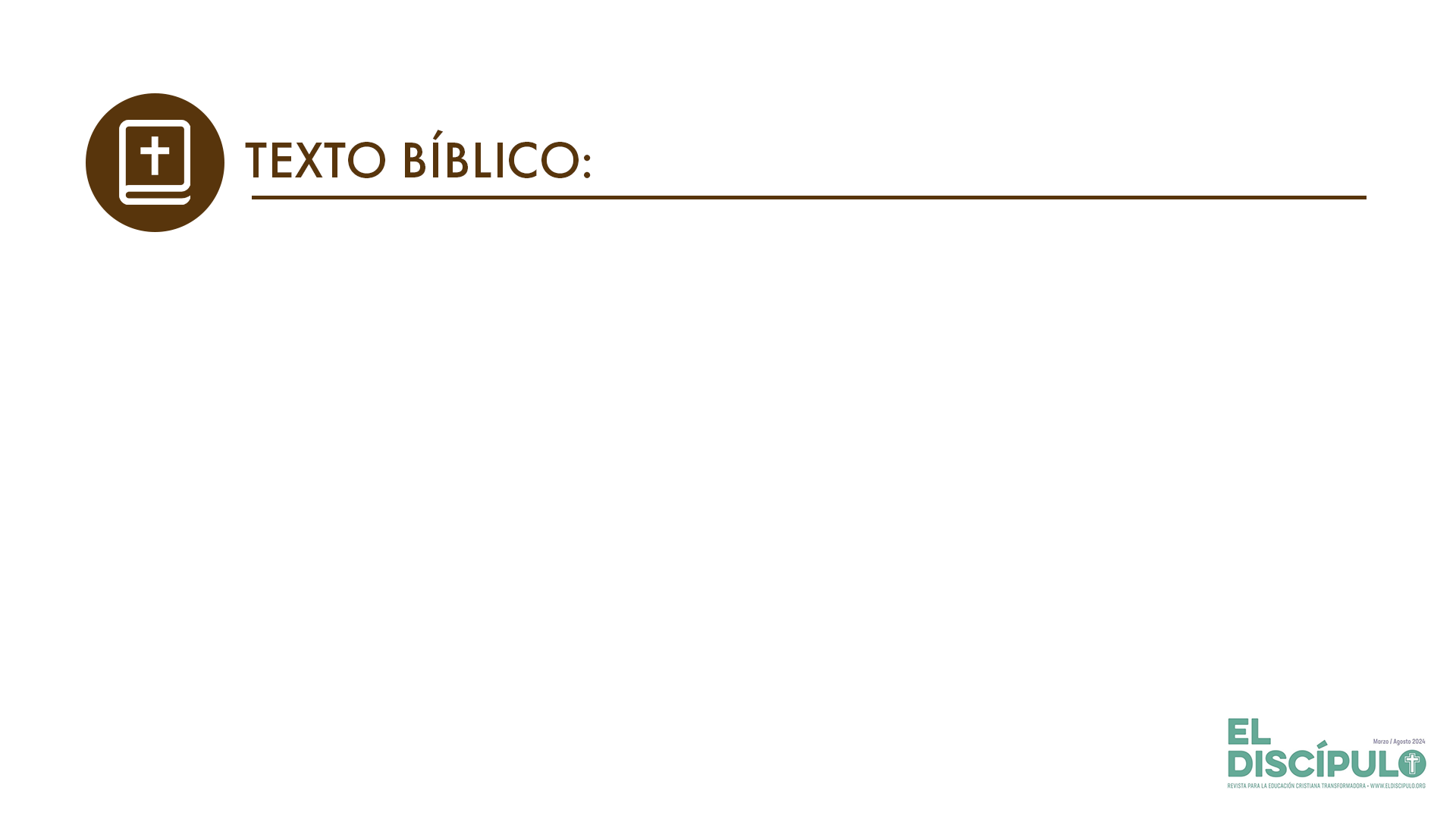 Romanos 5.1-11
VP

9 Y ahora, después que Dios nos ha hecho justos mediante la muerte de Cristo, con mayor razón seremos salvados del castigo final por medio de él. 
10 Porque si Dios, cuando todavía éramos sus enemigos, nos reconcilió consigo mismo mediante la muerte de su Hijo, con mayor razón seremos salvados por su vida, ahora que ya estamos reconciliados con él.
RVR

9 Con mucha más razón, habiendo sido ya justificados en su sangre, por él seremos salvos de la ira, 

10 porque, si siendo enemigos, fuimos reconciliados con Dios por la muerte de su Hijo, mucho más, estando reconciliados, seremos salvos por su vida.
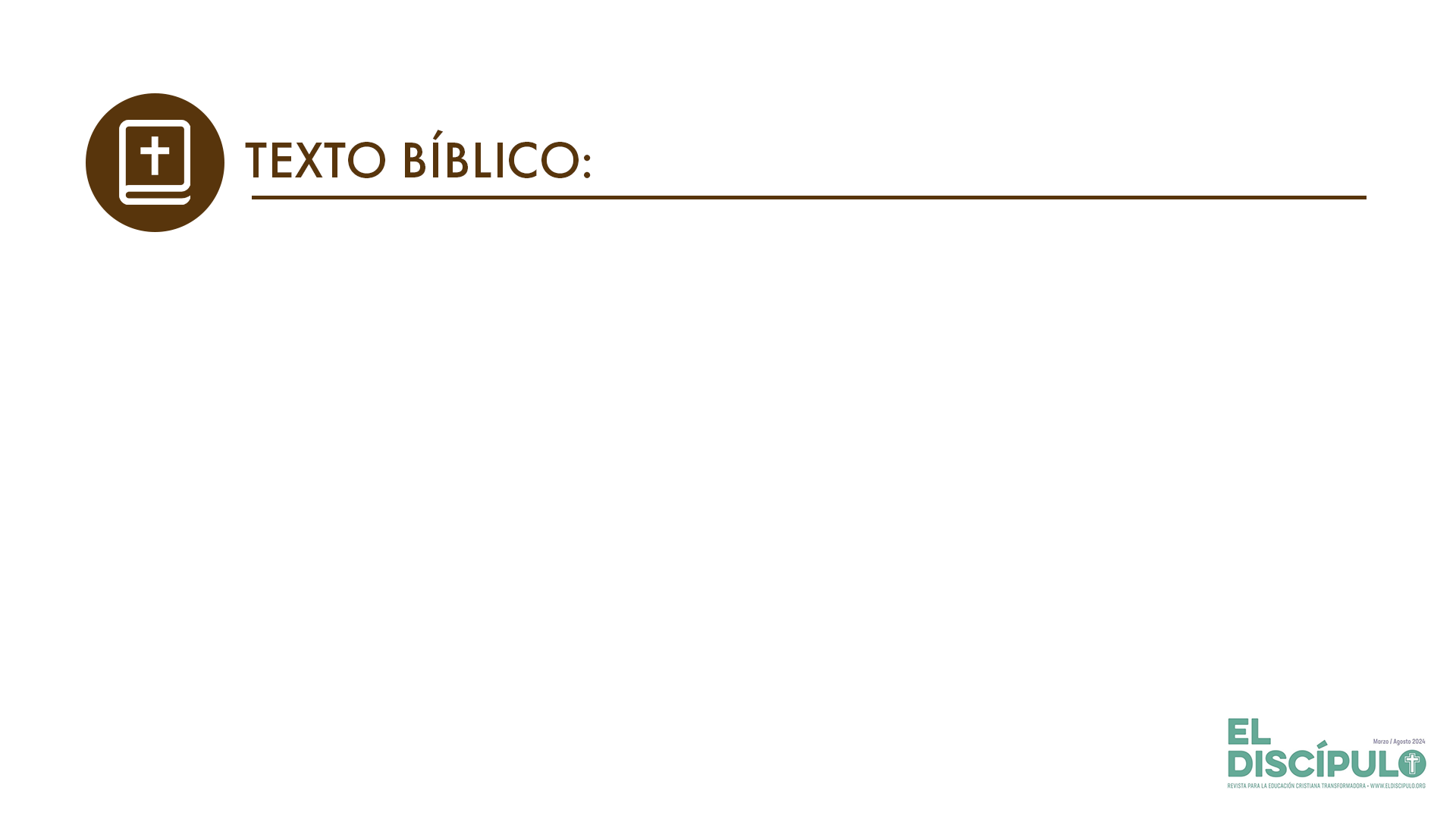 Romanos 5.1-11
VP

11 Y no sólo esto, sino que también nos gloriamos en Dios mediante nuestro Señor Jesucristo, pues por Cristo hemos recibido ahora la reconciliación.
RVR

11 Y no sólo esto, sino que también nos gloriamos en Dios por el Señor nuestro Jesucristo, por quien hemos recibido ahora la reconciliación.
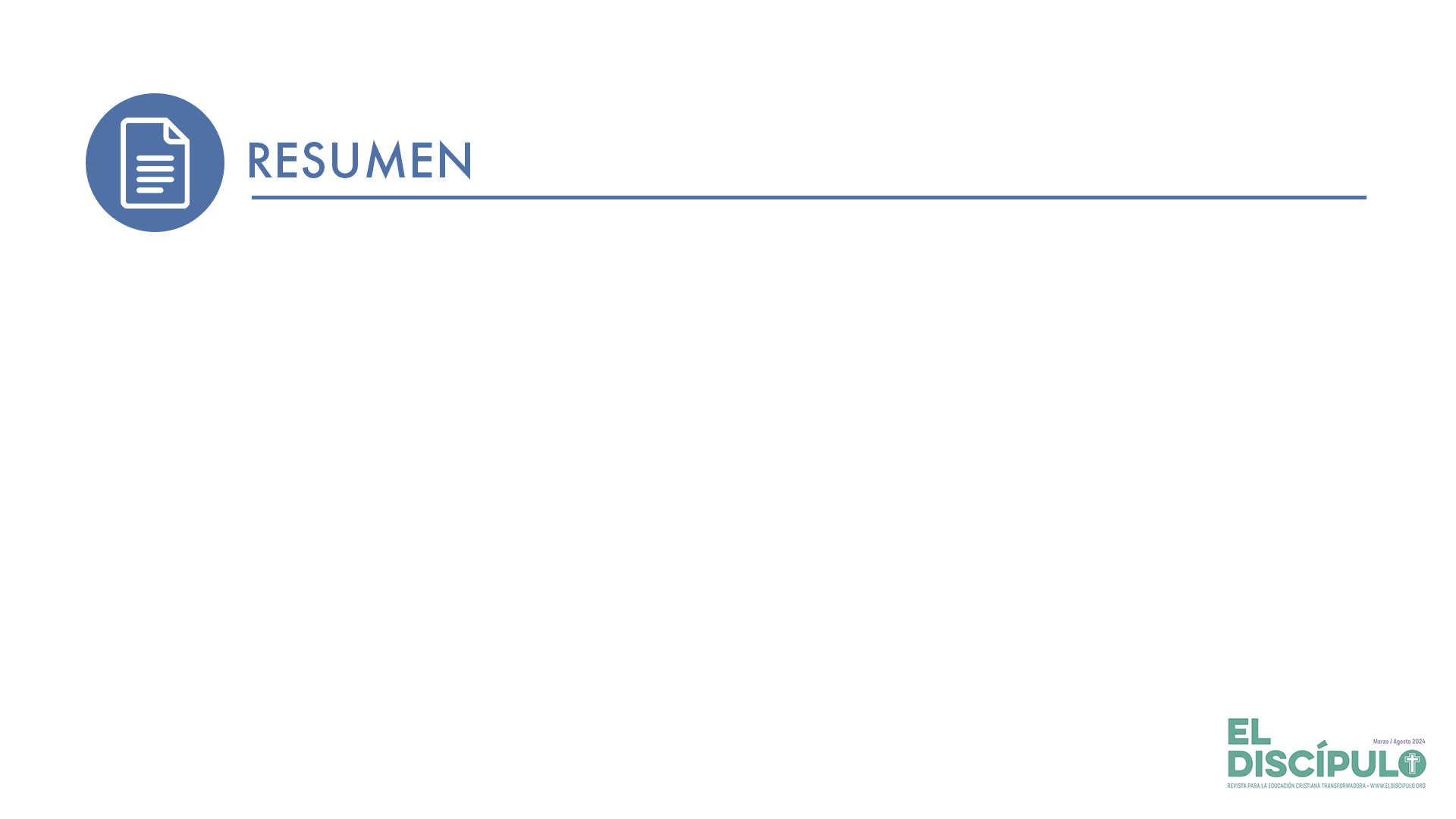 Frente a la realidad de los estilos de vida contemporáneos estamos desafiados como creyentes en Jesucristo a considerar cuáles son los anclajes que sostienen nuestra manera de vivir, nuestro estilo de vida. ¿Cómo se supone que se exprese nuestra fe en Jesucristo en medio de nuestra cotidianidad?
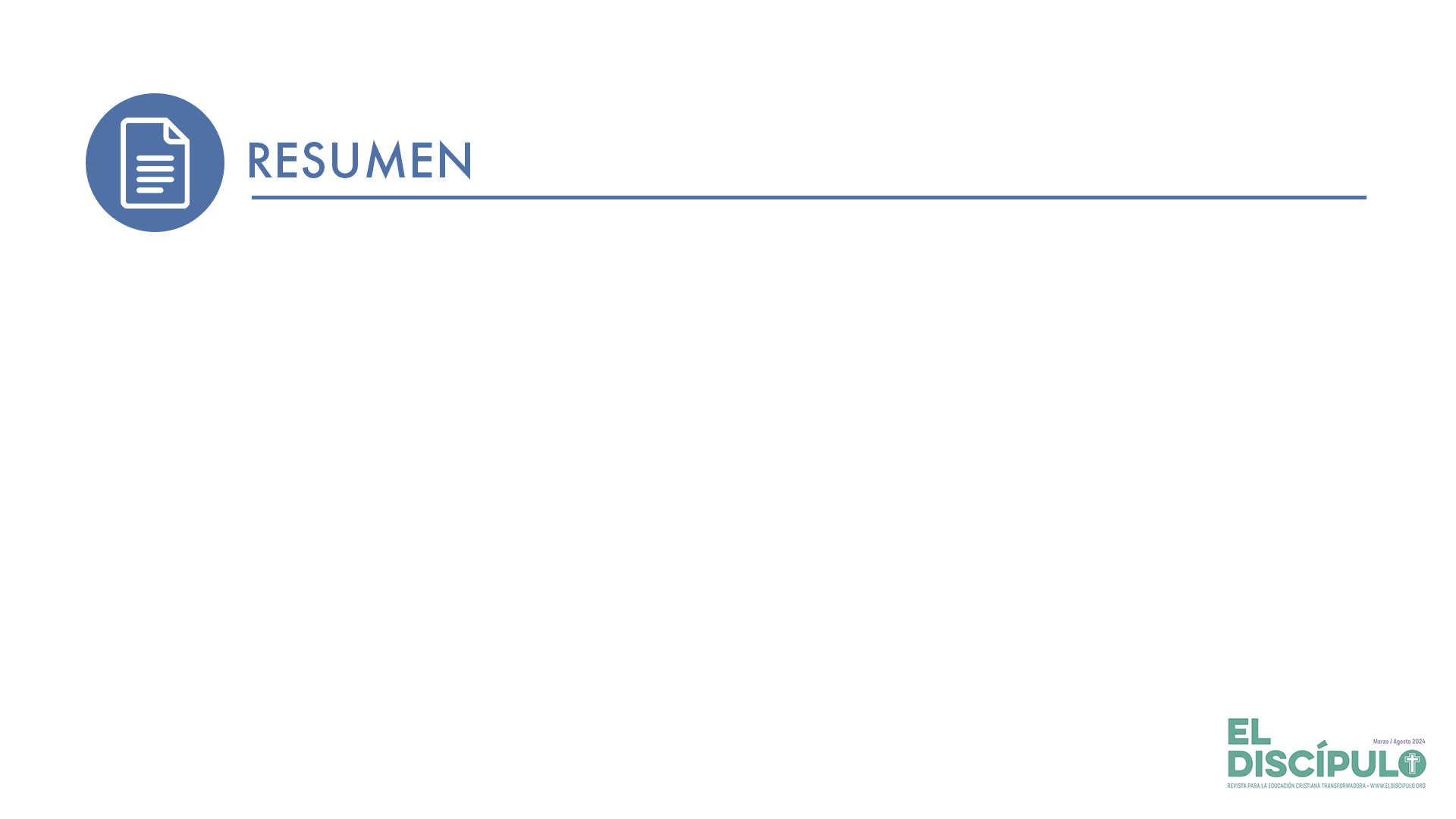 Pablo establece que la justificación por la fe en Jesucristo nos conduce a una relación de paz con Dios que es la fuente desde la cual podemos tener paz con nosotros mismos y con los demás. Y, desde ahí, como valor que puede potenciar la forma en que estructuramos nuestra manera de vivir, nos alcanza la esperanza que instala el Espíritu Santo en nuestra persona.
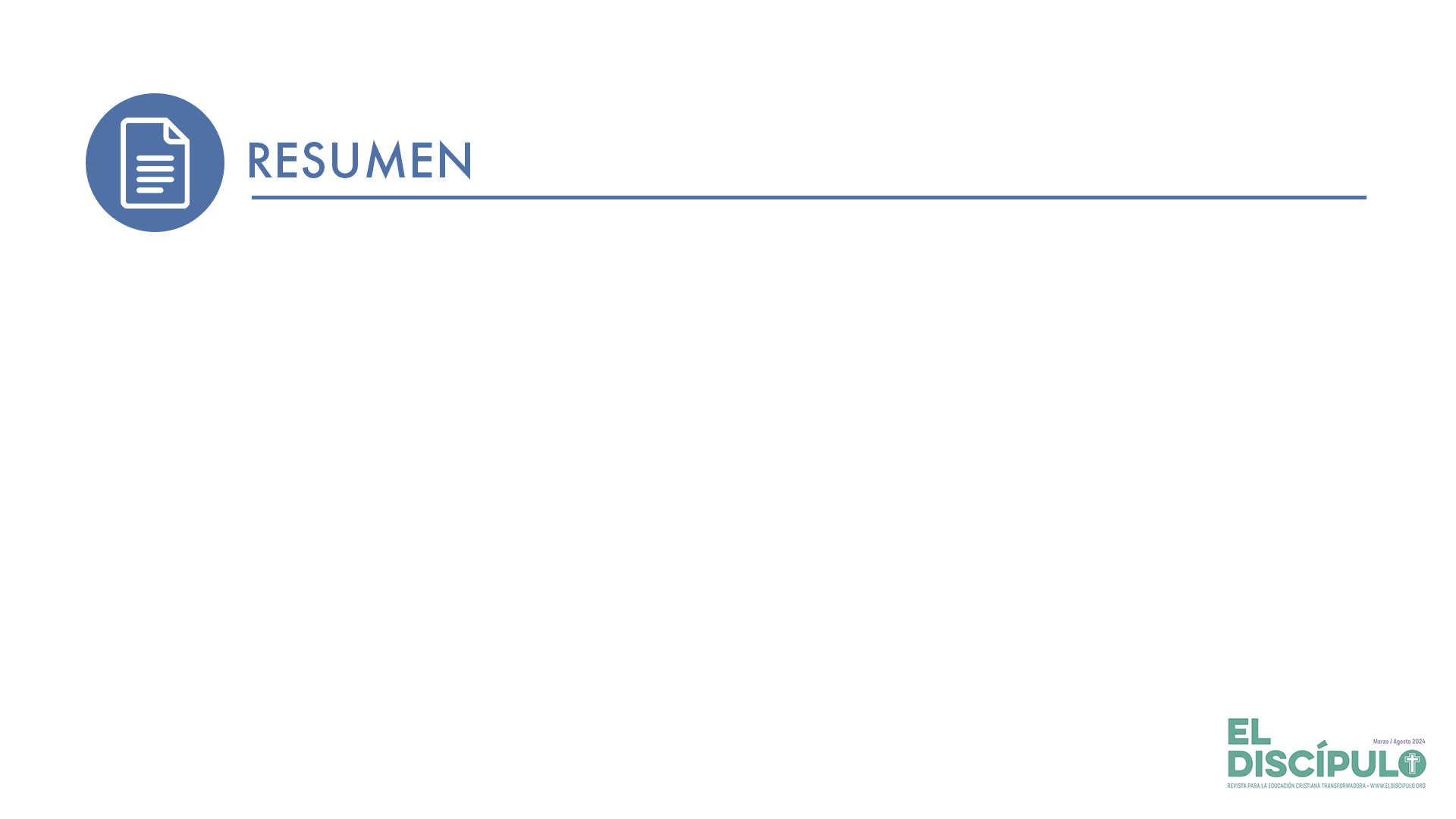 El apóstol destaca que lo que hace tan extraordinaria nuestra justificación y reconciliación tiene que ver con su punto de origen ya que, contra todo pronóstico de corte humano, se inició en el contexto de nuestra precariedad espiritual, nuestra condición pecaminosa y, desde ahí, construyó la ruta de acceso a nuestra salvación.
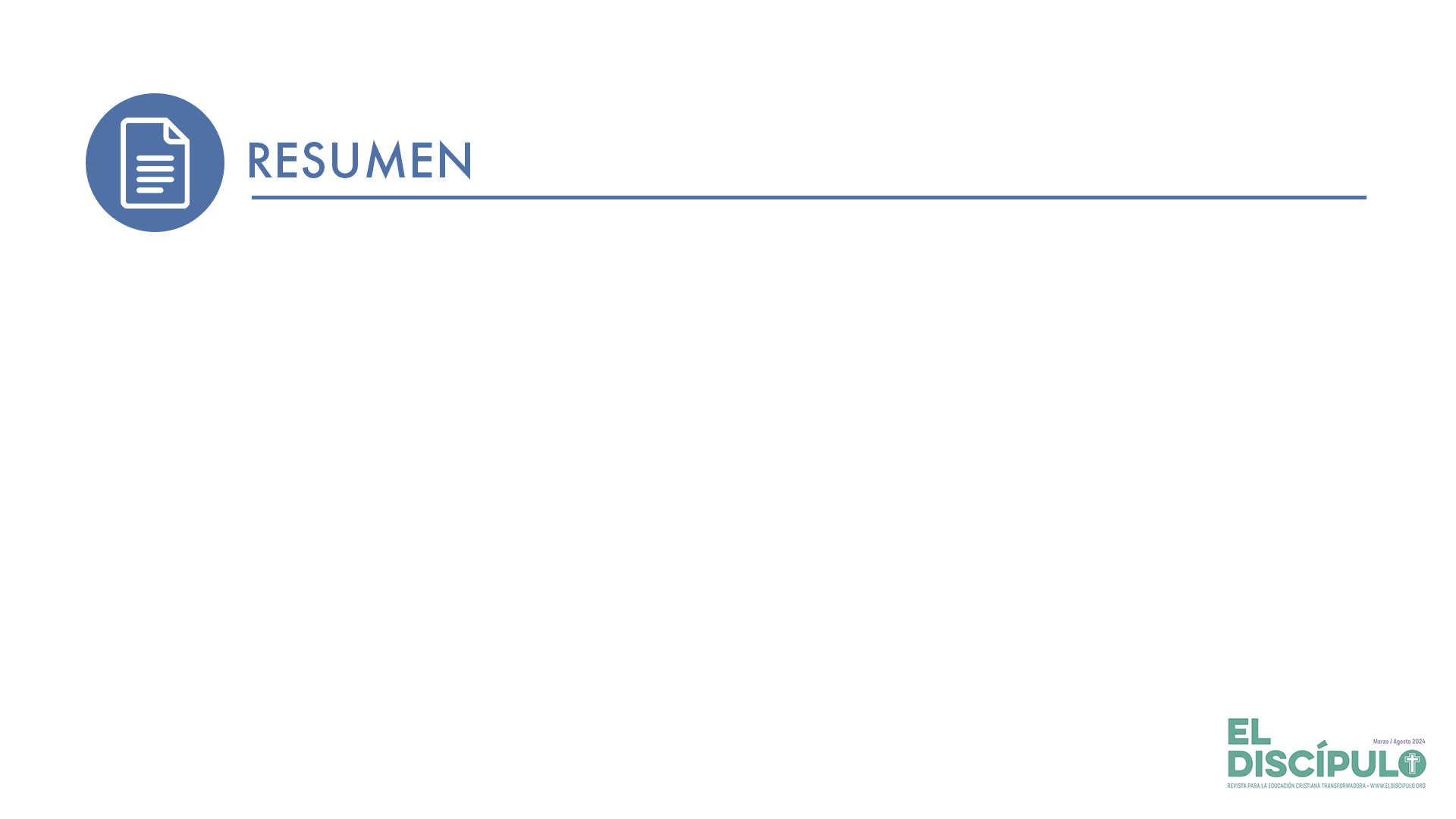 Una de las actitudes a las que nos convoca a la hora de evaluar nuestro estilo de vida es a pensar con humildad y agradecimiento en la acción de Dios que, por su gracia benevolente, no tuvo en cuenta nuestra rebeldía y enemistad con él, y nos proveyó en Jesucristo la vía de acceso a la reconciliación y salvación.
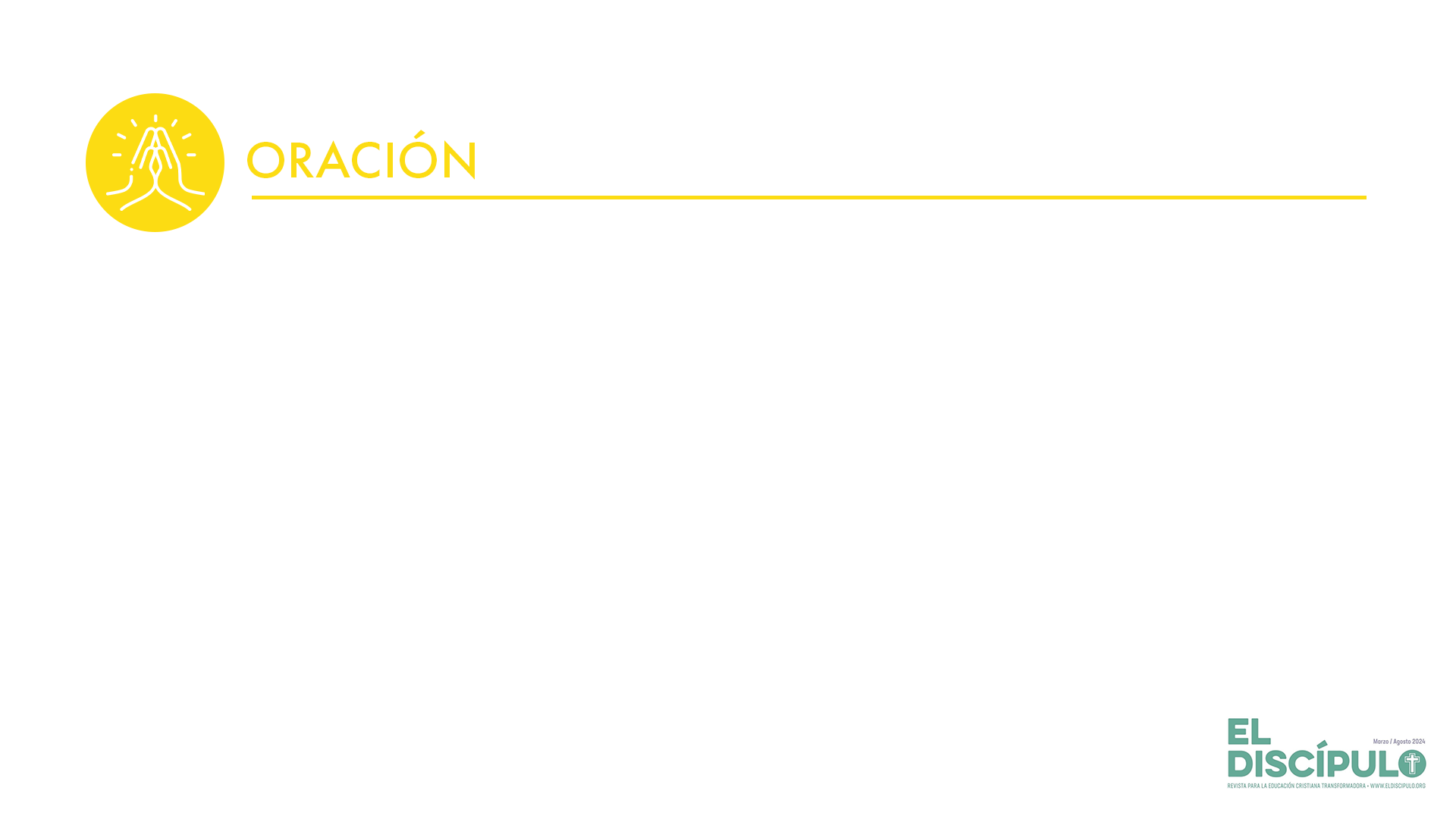 Dios que te manifiestas de forma real en el peregrinaje de nuestras vidas, ayúdanos a poder celebrar con humildad el hecho de que en el tiempo determinado por ti permitiste, por medio del sacrificio de nuestro Señor Jesucristo, que tuviéramos acceso a la reconciliación y salvación. Permítenos poder afirmar un estilo de vida que manifieste esa realidad de personas perdonadas y reconciliadas. En Jesucristo oramos. Amén.